Fizika
10-sinf
Mavzu: 
Tok manbalarini ketma-ket va parallel ulash

O‘qituvchi: Toshkent shahar Uchtepa tumani 
287-maktab fizika fani o‘qituvchisi
Xodjayeva Maxtuma Ziyatovna.
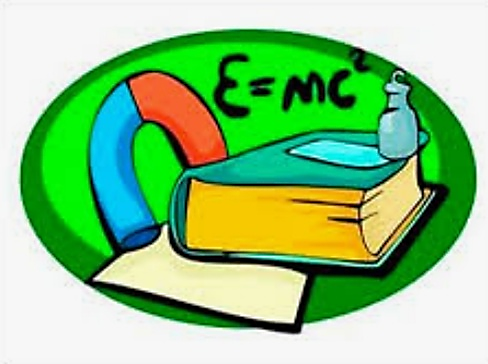 Elektr tokining kimyoviy manbalarining qutblarida hosil bo‘ladigan EYuKning qiymati kichik bo‘ladi. Masalan, galvanik elementlar turkumiga kiruvchi Daniel elementining EYuK  1,11 V ga, Leklanshe elementiniki 1,4 V ga teng. Kislotali akkumulyatorining zaryadlagan zahoti o‘lchangan EYuK  2,7 V bo‘lsa, ishqorli akkumulyatorlarniki  1,3V boʻladi. 	Ko‘pgina texnik qurilmalarni ishlatish uchun katta kuchlanish talab qilinadi. Masalan, avtomobil motorini aylantirib ishga tushirib yuborish uchun katta quvvatli 12 V li o‘zgarmas tok manbayi kerak bo‘ladi. Bunday paytlarda elementlar yoki akkumulyatorlarni o‘zaro ketma-ket yoki parallel ulash kerak bo‘ladi.
Tok manbalarini o‘zaro ketma-ket yoki parallel ulashda hosil bo‘lgan zanjirlardagi tok kuchi va kuchlanishlarni hisoblashda Kirxgof qoidalaridan foydalaniladi.	Tok o‘tkazuvchi simlardan kamida uchtasi uchrashadigan nuqta tugun deyiladi. Tugunga kiruvchi tok yo‘nalishini musbat, chiquvchi tok yo‘nalishini manfiy deb qabul qilinadi.
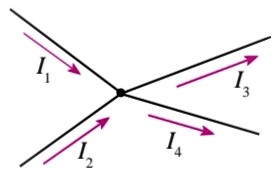 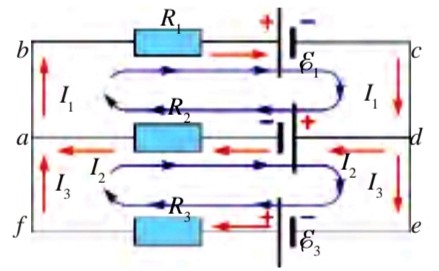 Mazkur qoidalardan foydalangan holda tok manbalarini ketma-ket va parallel ulab o‘rganamiz. 






	
       Masalani soddalashtirish uchun ulanuvchi barcha elementlarning EYuK lari  ؏  ga va ichki qarshiliklari      r  ga teng deb olamiz.
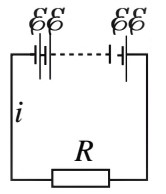 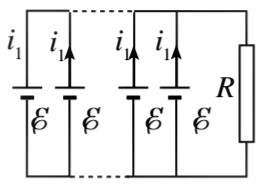 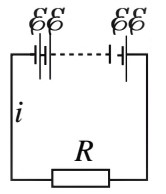 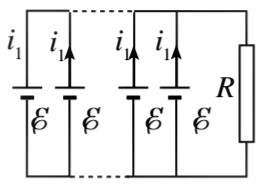 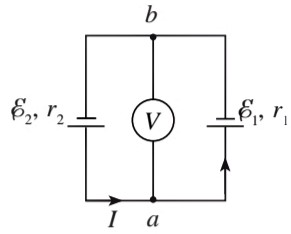 8-mashq 7-masala (148-bet).
Mustaqil bajarish uchun topshiriqlar.
1. Mavzuni oʻqish, savollarga javob yozish (144-bet).
2. 8-mashqning 8, 9-masalalarini yechish (148-bet).